2N® Access Unit
Product presentation
Components of Traditional Access Control System
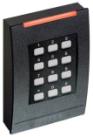 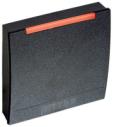 Readers 

Door / Central controller

Wiring + Power 

Peripherals
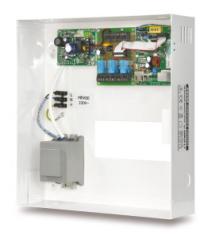 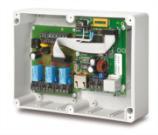 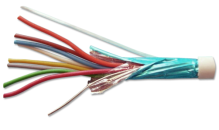 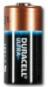 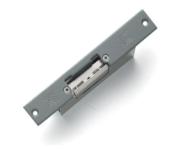 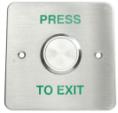 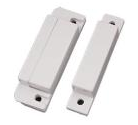 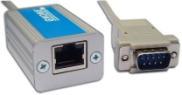 Topology of traditional ACS
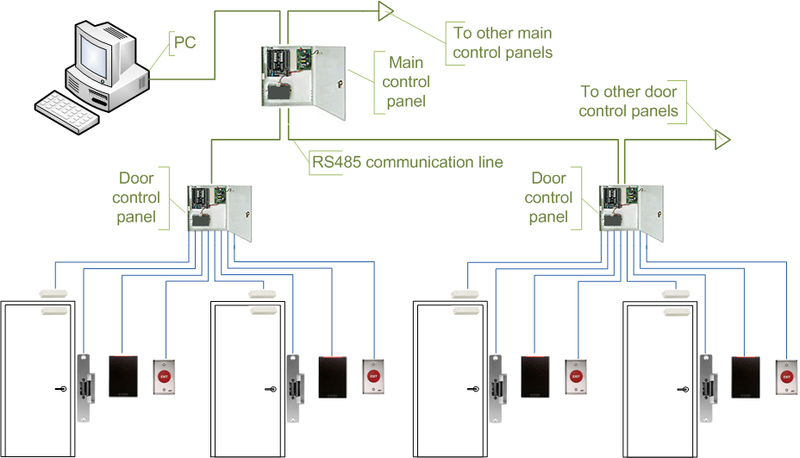 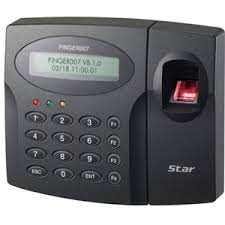 Direct Competitors
IP Enabled controller 
ASP 465 EUR 

Edge device 
ASP 425 EUR 

Kintronics ISONAS
EUP 700 EUR

HID Solo ESR40
EUP 765 EUR
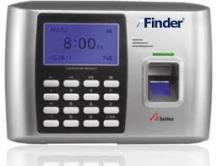 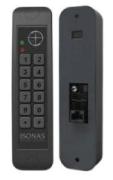 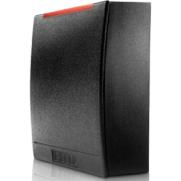 Traditional access control systemsOverview
IP based access control systemsOverview
2N® Access Unit
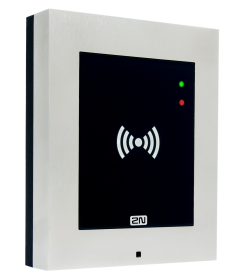 Basic description – I.
Pure IP standalone unit

Card reader, door controller and IP converters in a single device

Luxury Verso design 

Compatible with Helios IP Family
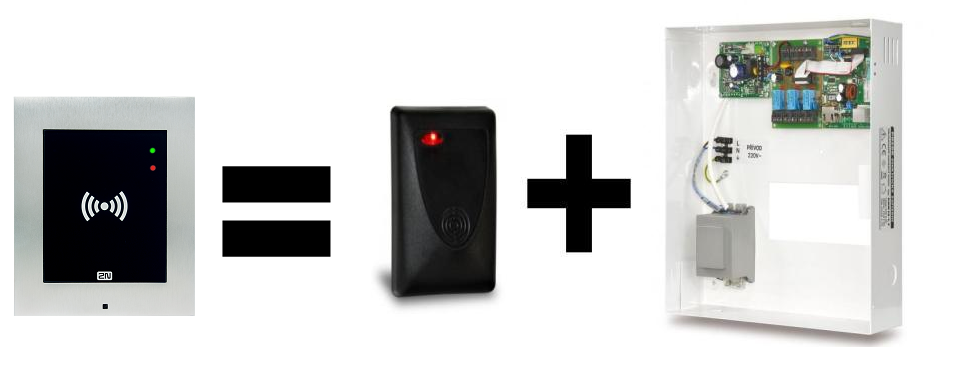 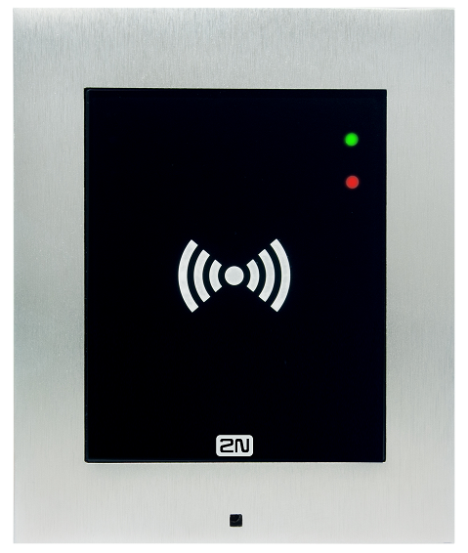 Basic description – II.
Simple installation without the need for expert knowledge
only Ethernet at door is needed

NFC ready – use your smartphone with NFC and HCE  to open door

Compatible with 2N® Helios IP Verso accessories
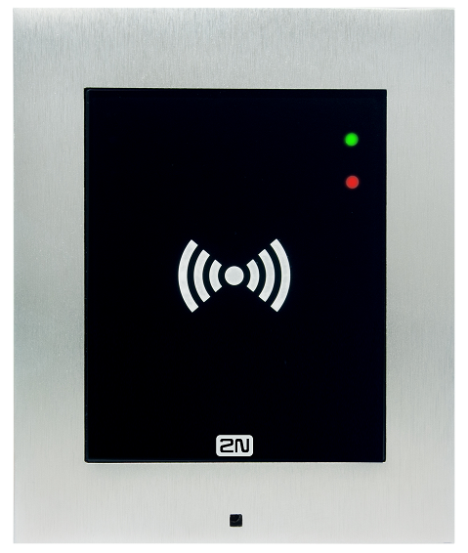 Basic interconnectionDoor
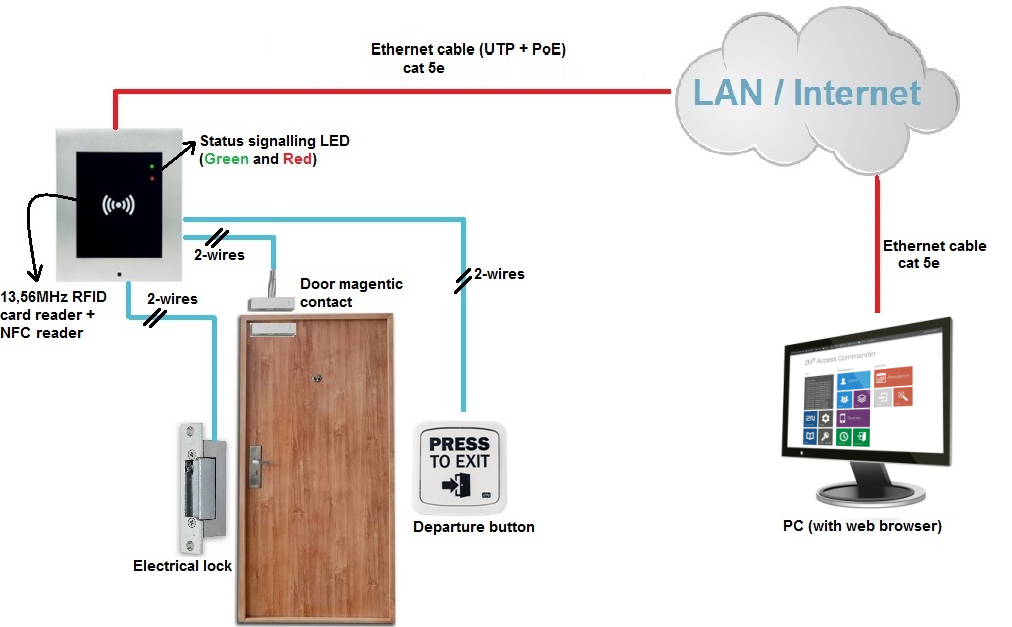 Basic interconnectionNetwork
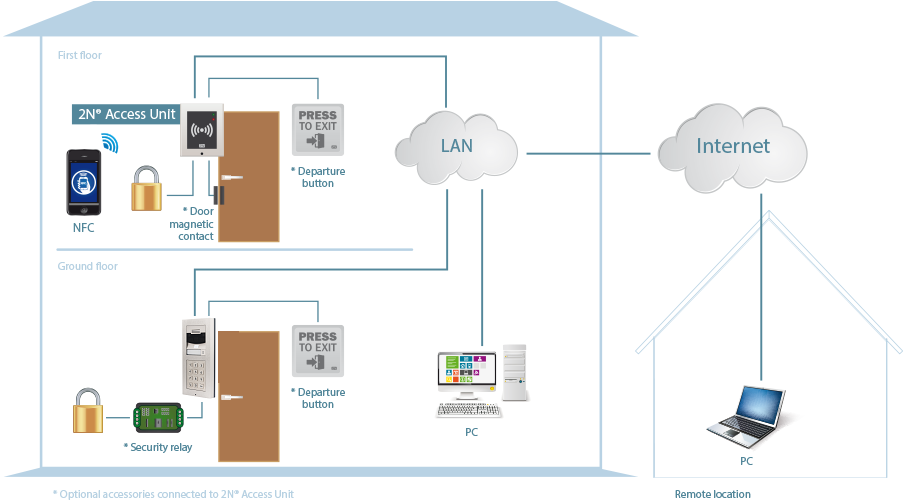 Features description
Web based configuration

Compatible with 2N® Access Commander

Event logging, attendance tracking

Antivandal & still elegant
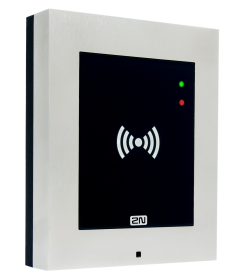 Technical parameters – I.
Connection: UTP cable
Power supply: PoE / 12VDC
Inputs: 3
Outputs: 
1 active (12V / 400mA) – feeds the door strike even from PoE
1 passive Relay (NO/NC)
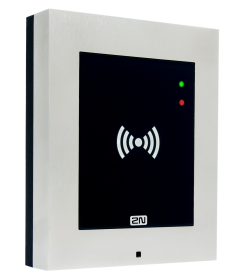 Technical parameters – II.
13,56 MHz reader NFC Ready 
NFC is licensed 

Onwall / Flush mount installation

Outdoor / Indoor use

IP coverage: IP54 (IK08)
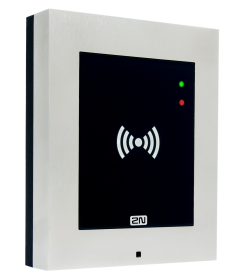 Thank you for your attention

Contact us at:
sales@2n.cz